Döntsünk okosan a hitelfelvételről!
3.rész

9-11. osztály
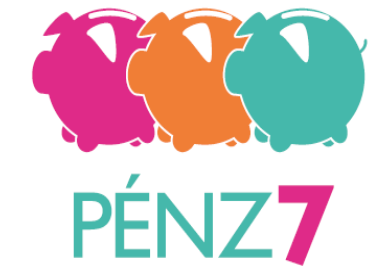 Összefoglalás
Milyen megoldási lehetőségekben érdemes gondolkodni?
Előtakarékossággal mennyi idő alatt tudná a család előteremteni a forrásokat?
Javasolnád-e a lekötött betét feltörését?
Ági hozzá tud-e járulni a költségekhez?
Érdemes-e hitelben gondolkodni?
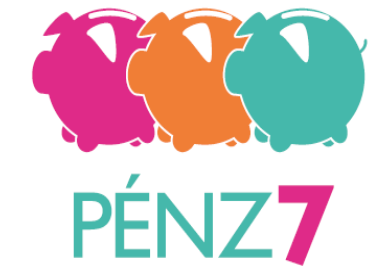 Összefoglalás
f)   Milyen hitelfajták jöhetnek szóba?
g)  Milyen szempontok lehetnek fontosak a hitel megválasztásánál?
h)  Miért a szülők veszik fel a hitelt, miért nem Ági?
Maximum mekkora törlesztőrészletet tudnak Ági szülei bevállalni?
j)   Jogos-e, hogy 12 hónapos futamidővel kalkulálnak?
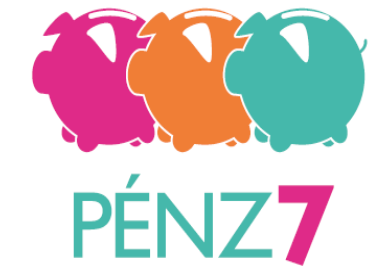 Házi feladat
Egészítsétek ki a hiányos mondatokat a megfelelő kifejezéssel! Válasszatok az alábbiak közül: nagyobb, kisebb, egyenlő, nő, csökken, változatlan marad!

A felvett hitel összege ……………………………………….., mint a banknak visszafizetendő összeg.
A kamatláb emelkedése miatt ……………… a banknak visszafizetendő összeg.
A hitel futamidejének csökkenése miatt ………………….. a havonta fizetendő összeg, egyenlő részletekben történő fizetés esetén.
Az éves kamatláb ………………, mint a THM.
Két hitellehetőség összehasonlításakor a THM …………….. drágább hitel esetén.
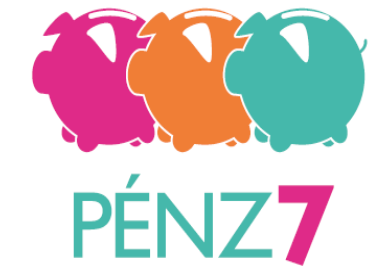